Think – Pair – Share

Define: gradient

Hint: do you recognise this road sign?
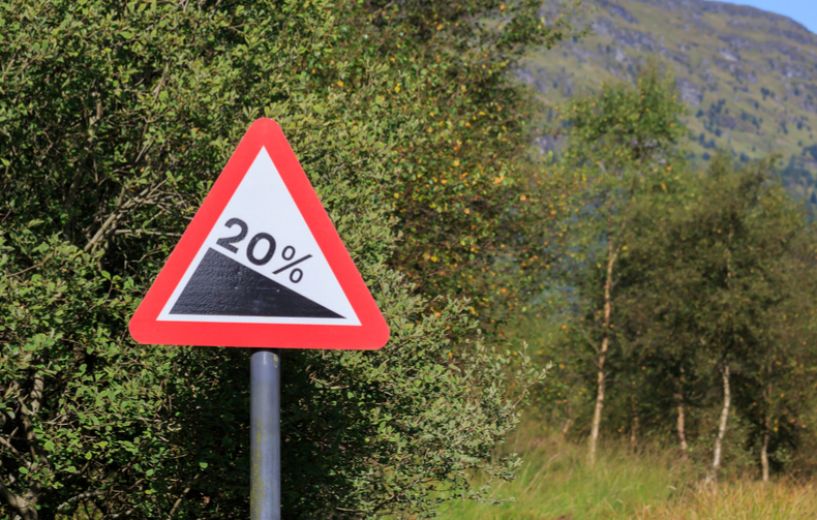 This means for every 100 units across, we move 20 units down
Copy into your books please  

Define: gradient

“Gradient is the steepness and direction of a line as read from left to right.”
[Speaker Notes: Why is right angle relevant?
Why left to right?]
Think – Pair – Share

Define: gradient

“Gradient is the steepness and direction of a line as read from left to right.”
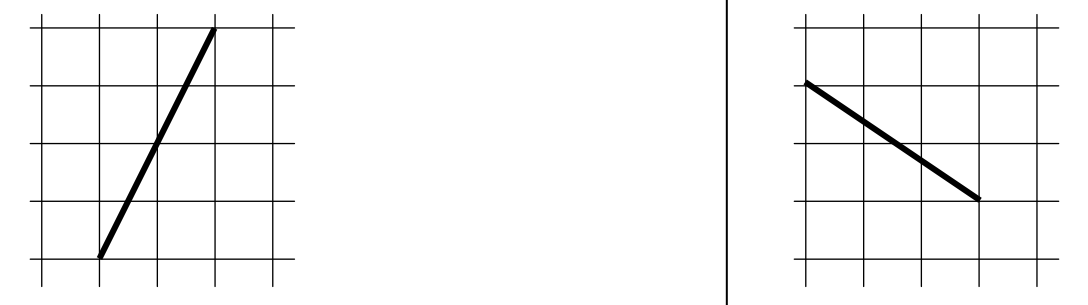 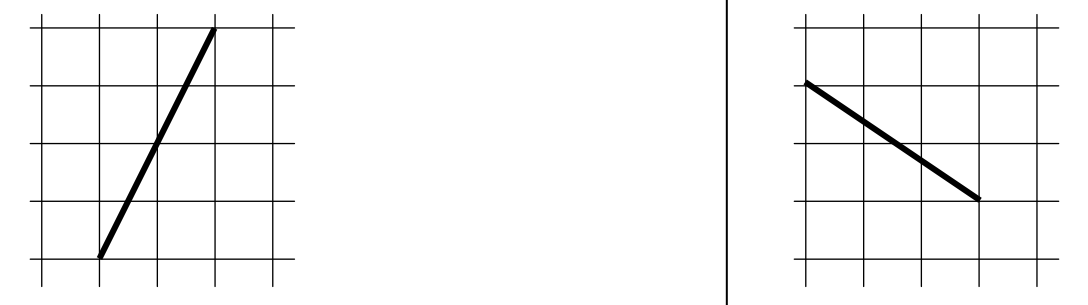 This line segment has a negative gradient. Why?
This line segment has a positive gradient. Why?
[Speaker Notes: Discuss left to right.]
Examples

What is the gradient of each line segment?
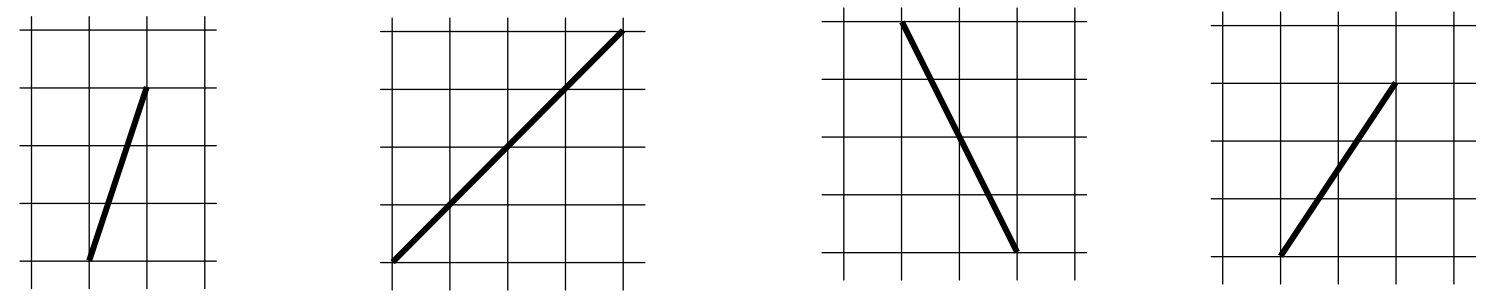 [Speaker Notes: Why line ‘segment’?
Assume each square on the grid is one unit – does this matter?]
Your Turn

What is the gradient of each line segment?
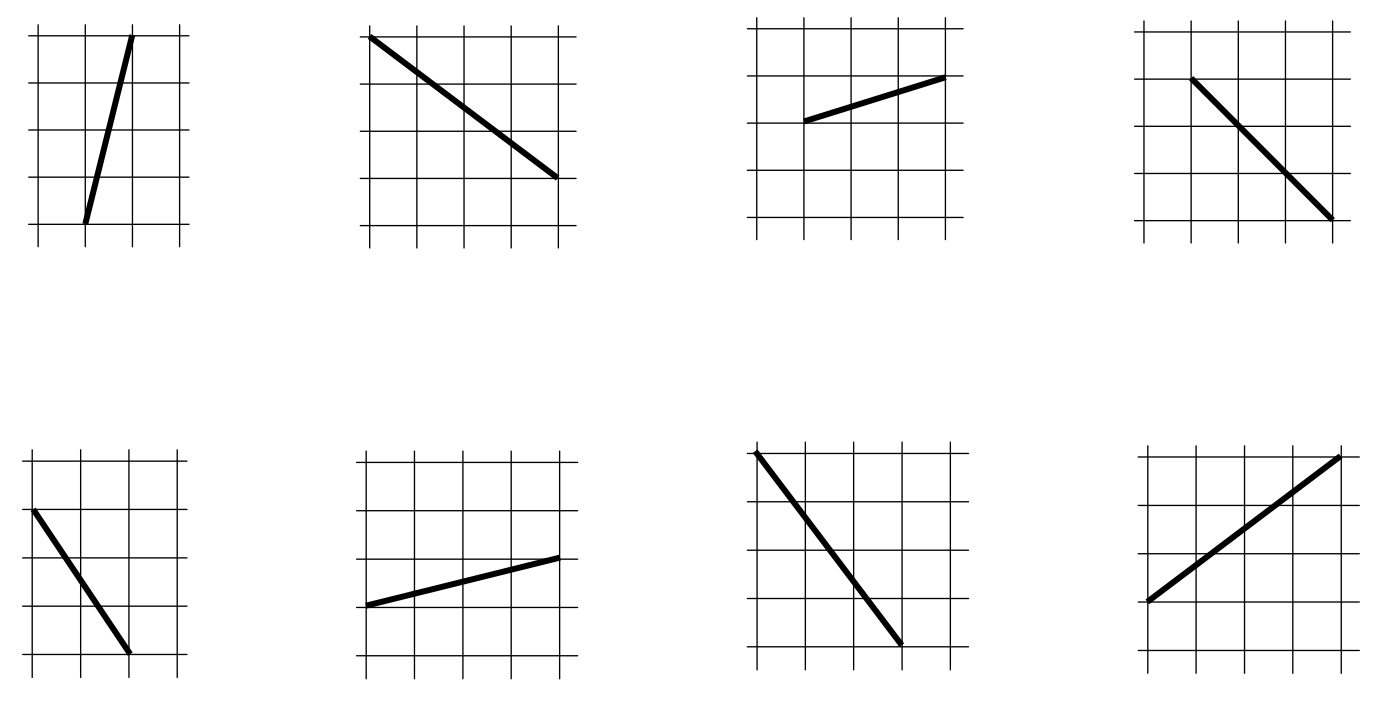 [Speaker Notes: Assume each square on the grid is one unit
Fractions, not decimals – more accurate, easier to calculate with later on!]
Your Turn - Worksheet

Look for points where each line passes through corners on the grid. Use those points to draw a gradient triangle. Work out the gradient of each line.
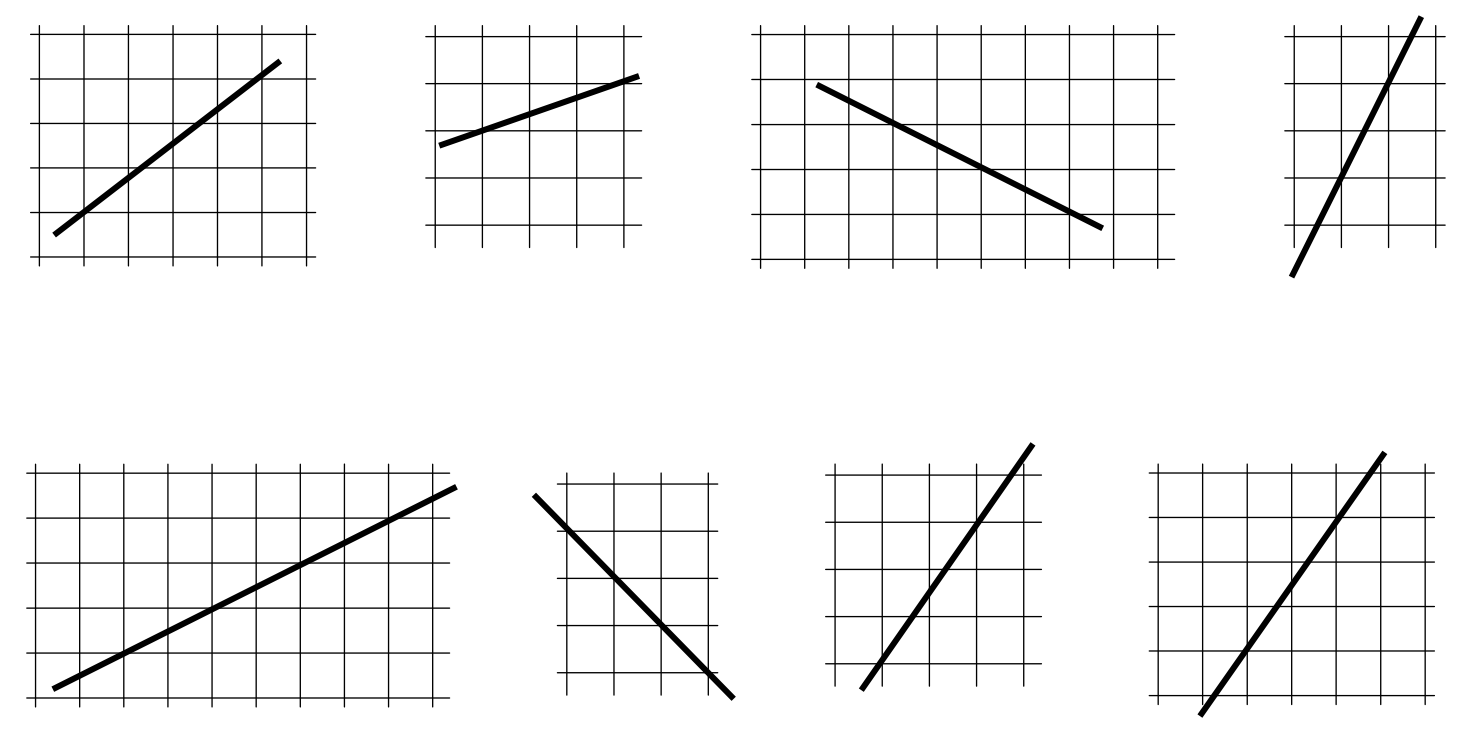 [Speaker Notes: Assume each square on the grid is one unit]
Answers

Look for points where each line passes through corners on the grid. Use those points to draw a gradient triangle. Work out the gradient of each line.
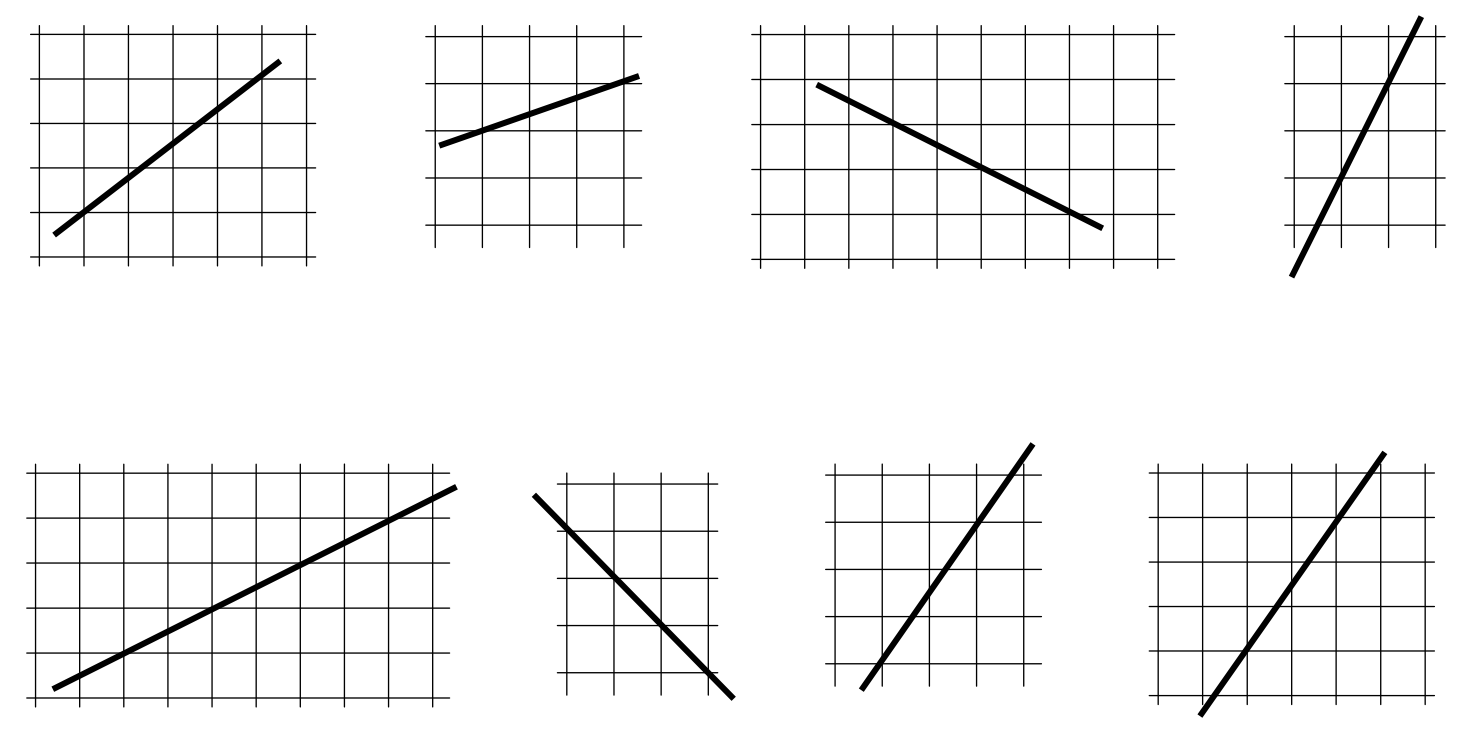 [Speaker Notes: Assume each square on the grid is one unit
Does it matter where on the line segment you draw the triangle?
Easier with integer values!]
If



…and
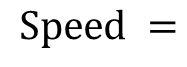 [Speaker Notes: Use units to help: mph, km/h, m/s]
If



…and



how could we calculate the speed of a part of a journey on a distance-time graph?
Distance
Time
[Speaker Notes: Discuss velocity]
1
Time’s up!
[Speaker Notes: Discuss simplifying fractions will make our calculations easier]
[Speaker Notes: Discuss ‘reciprocal’ – inverse, product is 1, etc]
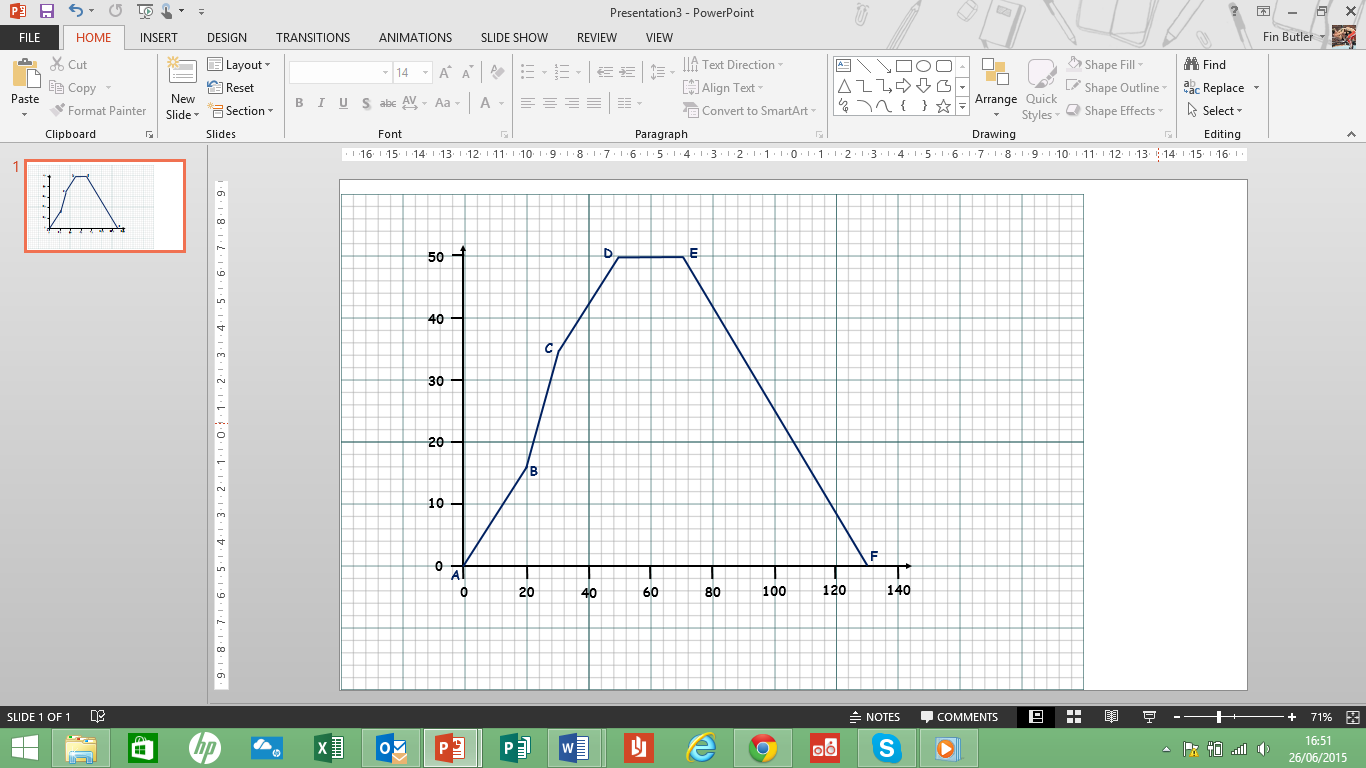 This distance-time graph represents a car journey from Oakham to Wellingborough, a distance of 50 km, and back again.
Distance (km)
Time (minutes)
[Speaker Notes: Displacement vs distance
Speed vs velocity]
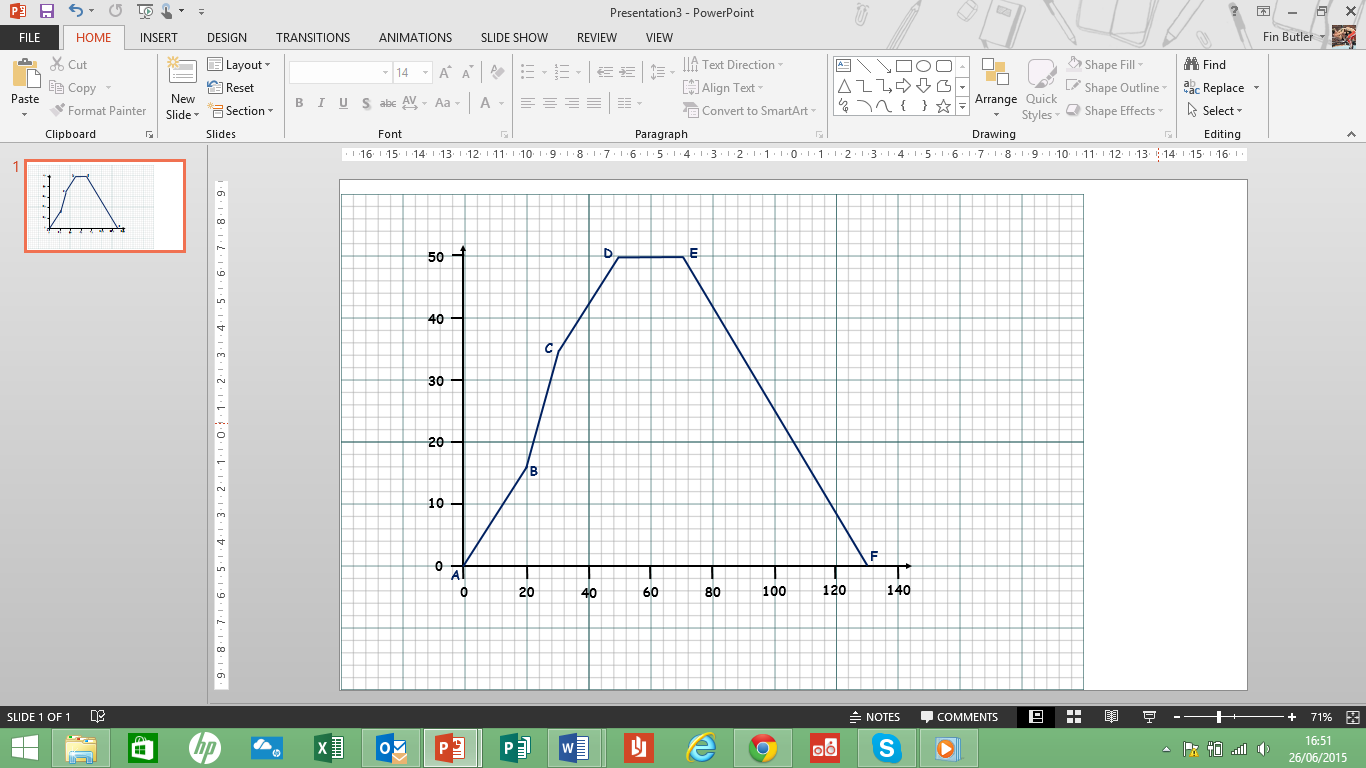 What is each square on the grid now?

Will this affect any calculations we do?

Does it matter which axis is labelled as ‘time’?
Distance (km)
Time (minutes)
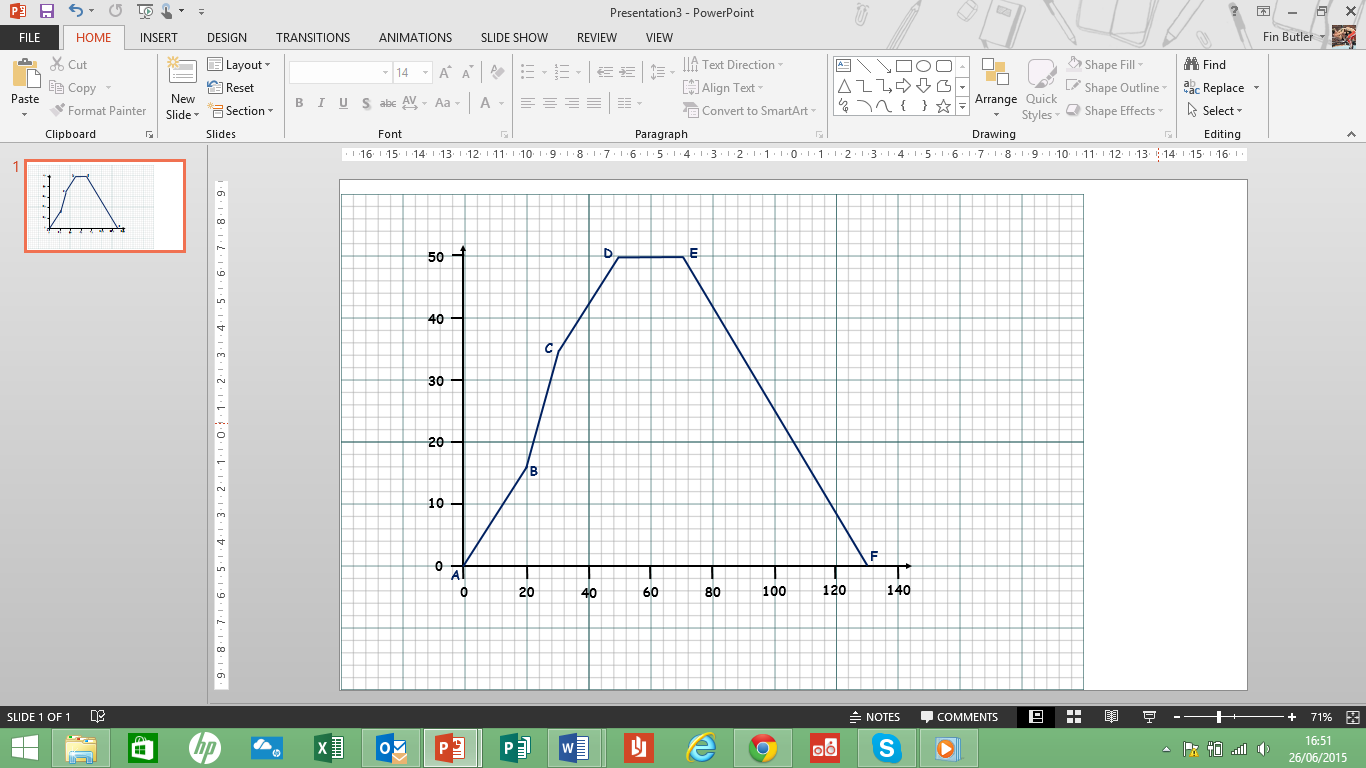 Distance (km)
Time (minutes)
[Speaker Notes: Discuss average speed vs actual speed
EF why isn’t’ speed negative?]
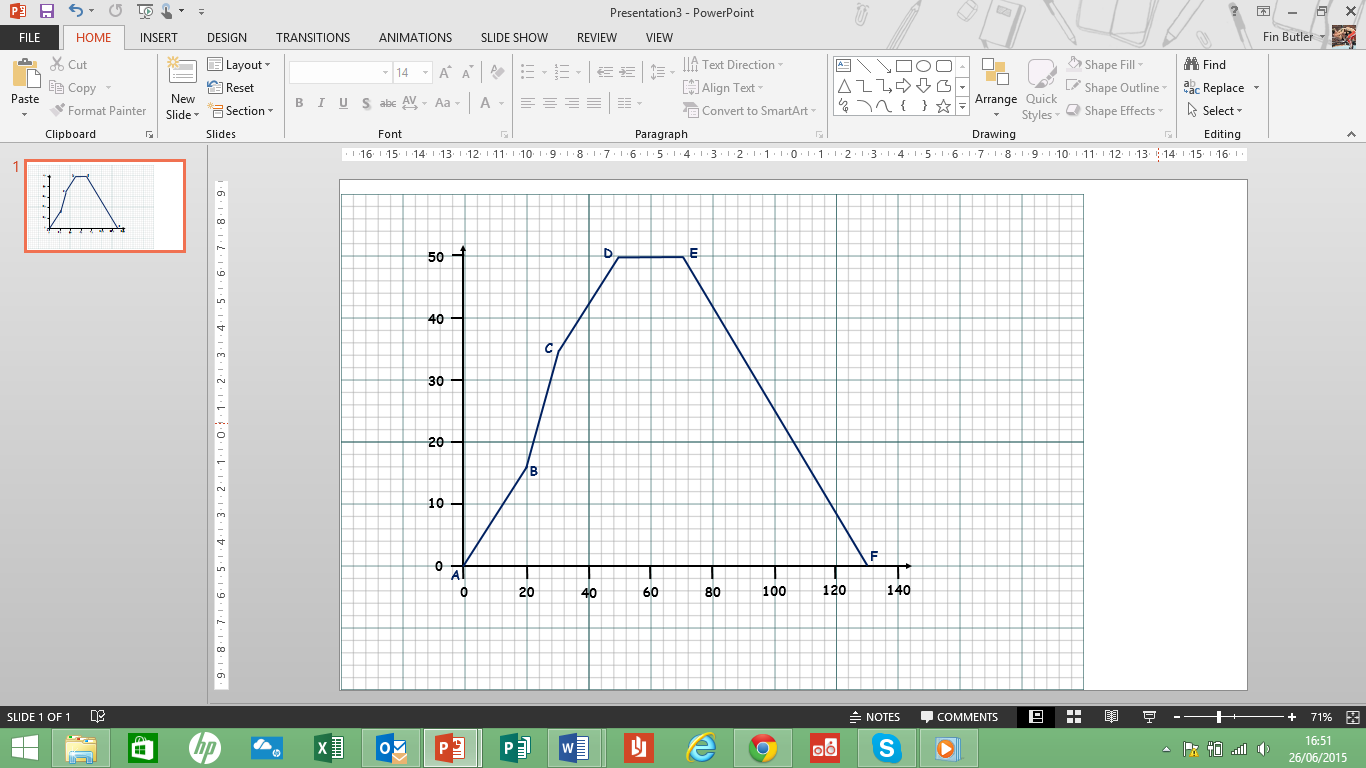 Distance (km)
Time (minutes)
[Speaker Notes: Discuss average speed vs actual speed
EF why isn’t’ speed negative?]
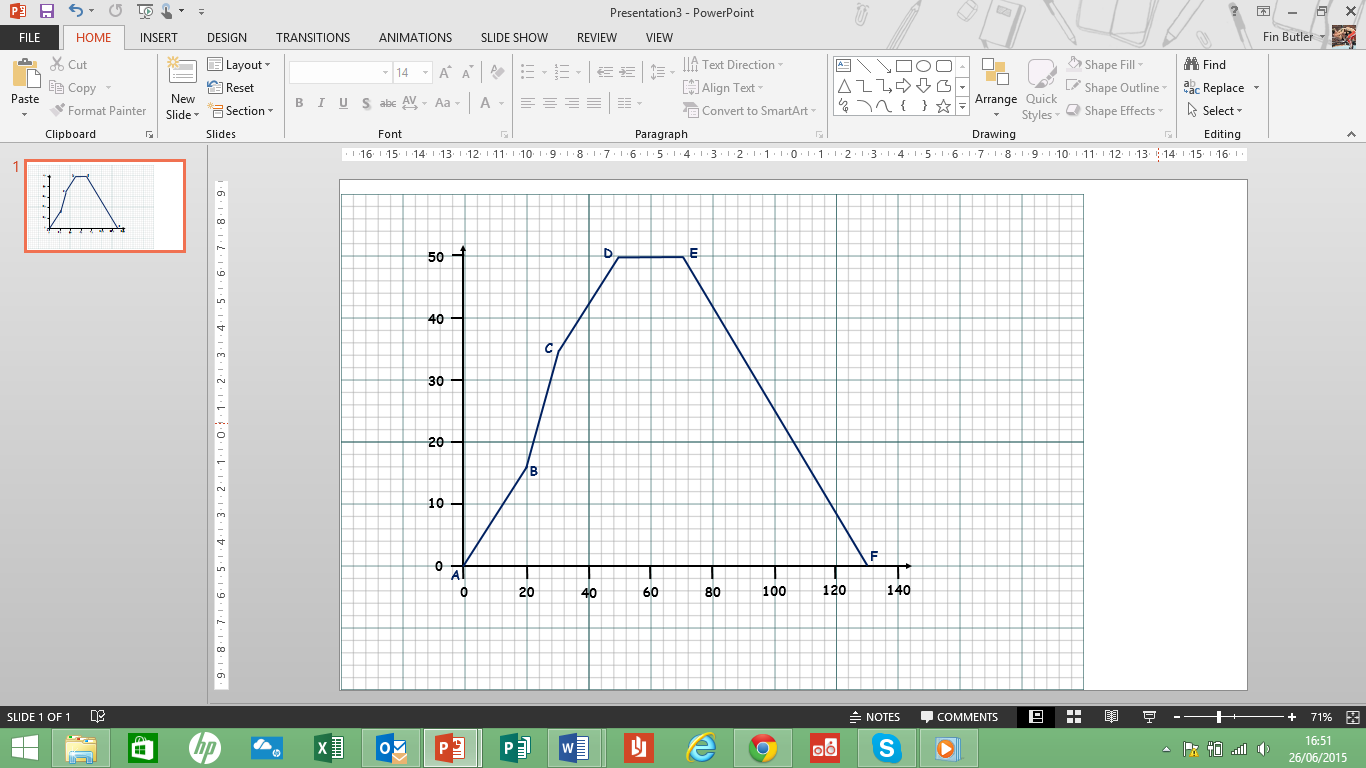 Distance (km)
Time (minutes)
[Speaker Notes: Discuss average speed vs actual speed
EF why isn’t’ speed negative?]
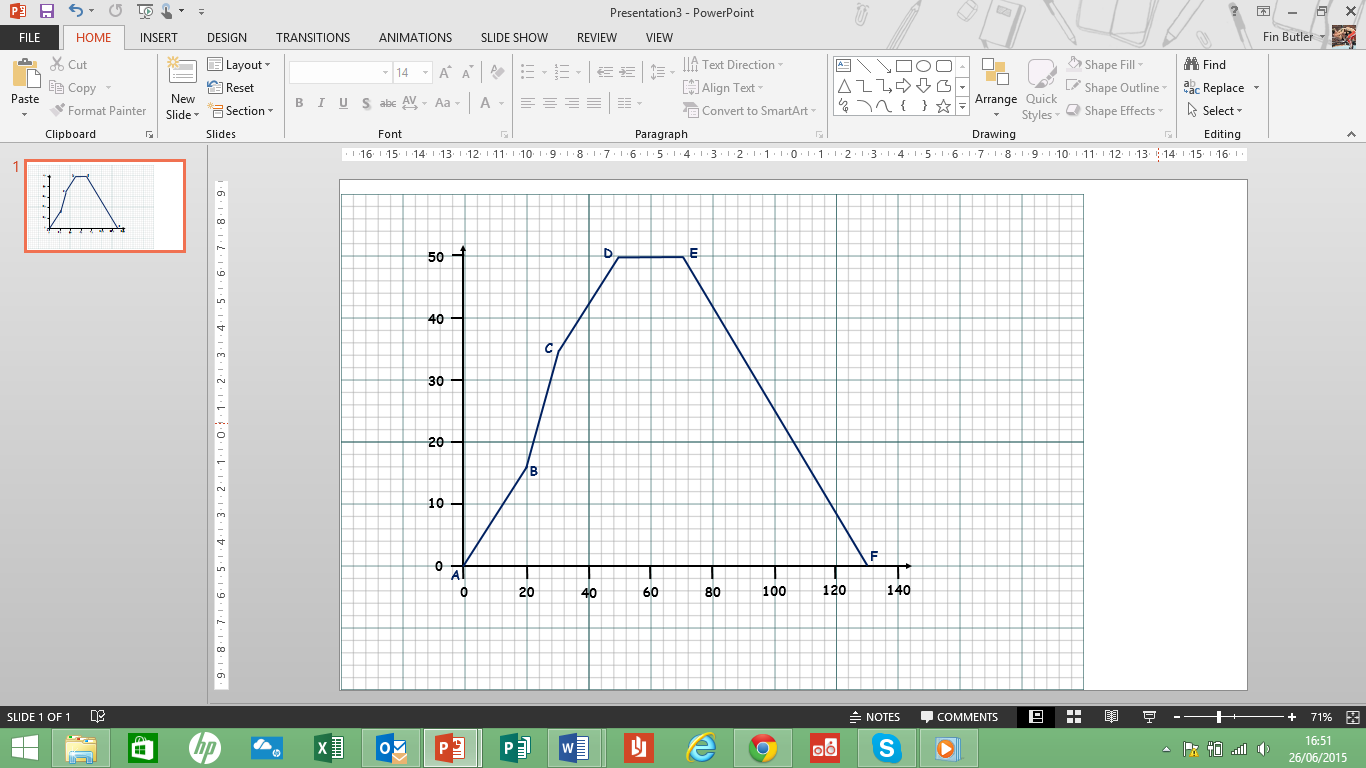 Task

Calculate the average speed for each part of the journey.

AB: 48 km/h

BC: 114 km/h

CD: 45 km/h

DE: Stationary

EF: 50 km/h
Distance (km)
Time (minutes)
[Speaker Notes: Discuss average speed vs actual speed
Stationary spelling!
EF why isn’t’ speed negative?]
Answers

a)	30 km

b)	40 km

c)	20 km/h

d)	40 km/h

e)	200 km/h